স্বাগতম
পরিচিতি
আল আলিমুল রাজি।
সহকারী অধ্যাপক।(অর্থনীতি)
মোবাইল: ০১৭৪৬৯৬৯৯৯৮।
Email: razibsirap@gmail.com
দাউদপুর বালিকা উচ্চ বিদ্যালয় ও কলেজ।
দাউদপুর, নবাবগঞ্জ, দিনাজপুর।
শ্রেণি: একাদশ।
বিষয়: অর্থনীতি  ১ম পত্র।
অধ্যায়: পঞ্চম।
সময়: ৪৫ মি:।
তারিখ: 28/01/২০20
কিছু শ্রমিককে কাজ করতে দেখা যাচ্ছে।
কাজ শেষে শ্রমিককে মজুরি নিতে দেখা যাচ্ছে
উপরের ছবিতে কি দেখতে পাচ্ছ?
উপরের ছবিতে কি দেখতে পাচ্ছ?
পাঠের বিষয়
মজুরি
(Wages)
শিখন ফল
মজুরি কাকে বলে তা বলতে পারবে । 
 মজুরি কত প্রকার ও কি কি তা ব্যাখ্যা করতে পারেব।
একই পেশায় মজুরির পার্থক্য বর্ণনা করতে পারেব।
বিভিন্ন পেশায় মজুরির পার্থক্য বর্ণনা করতে পারেব।
মানসিক পরিশ্রম
শারীরিক পরিশ্রম
দ্রব্য ও সেবা উৎপাদনের জন্য শ্রমিক তার শারীরিক ও মানুষিক শ্রম দানের বিনিময়ে যে পারিশ্রমিক লাভ করে তাকে মজুরি বলে।
একক কাজ
সময় : ০3মি:
মজুরি কাকে বলে?
মজুরির প্রকার ভেদ
অর্থিক মজুরি
(কল সেন্টার) মানষিক শ্রম
(ইট বহন) শারীরিক শ্রম
কোনো নির্দিষ্ট সময়ে একজন শ্রমিক তার মানষিক ও শারিরীক শ্রম দানের বিনিময়ে চুক্তি অনুযায়ী যে পরিমান অর্থ লাভ করে তাকে আর্থিক মজুরি বলে।
একটি দরজা তৈরি বাবদ মজুরি ২০০০/- ।
দৈনিক ৫০০/- টাকা মজুরি।
সময় ভিত্তিক
কর্ম ভিত্তিক
কোনো একটি নির্দিষ্ট পরিমান কাজ করে শ্রমিক যে মজুরি লাভ করে তাকে কর্মভিত্তিক মজুরি বলে।
কোনো একটি নির্দিষ্ট সময় কাজ করে শ্রমিক যে মজুরি লাভ করে তাকে সময়ভিত্তিক মজুরি বলে।
দাম স্থরের উপর নির্ভরশীল
প্রকৃত মজুরি
শিক্ষা
আর্থিক মজুরি দ্বারা ক্রয়কৃত দ্রব্য ও সেবা
পোশাক
বিদ্যুৎ
বাসস্থান
যানবাহন
চিকিৎসা
শ্রমিক তার অর্থিক মজুরি দ্বারা যে পরিমান দ্রব্য ও সেবা ক্রয় করতে পারে এবং নিয়োগকারীর নিকট হতে প্রাপ্ত অন্যান্য সুযোগ সুবিধার সমষ্ঠি হলো প্রকৃত মজুরি।
কাজের মর্যাদা ও ঝুকি
খনি শ্রমিক
It বিশেষজ্ঞ
শিক্ষাগত ব্যয়
ডাক্তার
কম্পিউপার অপারেটর
সামাজিক মর্যাদা
পাইলট
বাস ড্রাইভার
উন্নতির সম্ভাবনা
অফিস কর্মচারী
ব্যাংক কর্মচারী
প্রতিষ্ঠান হতে প্রাপ্ত সুযোগ-সুবিধা: বিনামুল্যে পোশাক, চিকিৎসা, বাসস্থান, রেশন, পরিবহন, শিক্ষা, ছুটি
একটি নির্দিষ্ট সময়ে নিত্য প্রয়োজনীয় দ্রব্য-সামগ্রীর বাজার মুল্যকে দামস্থর বলে। যেমন: চাল, আলু, পেয়াজ, লবন, সাধারণ কাপড়, ভোজ্য তেল ইত্যাদির মুল্য যদি নিকট অতিতের চেয়ে এই পরিমান বেশী হয়, ফলে সাধারন মানুষের ক্রয় করতে কষ্ট হয় তাকে দামস্তরের বৃদ্ধি বলে।
দামস্থর
জোড়ায় কাজ
সময়: ৫ মিনিট
প্রকৃত মজুরি কাকে বলে?
দলীয় কাজ
একই পেশায় মজুরির পার্থক্যের ৫টি কারণ লিখ।
মূল্যায়ন
বিভিন্ন পেশায় মজুরির পার্থক্যের কারণ
(ii) অপ্রতিযোগী শ্রমিক শ্রেণি
।
(i) কাজের দায়িত্ব ও ঝুকি
(iv)   উপরের সব গুলো।
(iii) শ্রমিকের গতিশীলতার অভাব
মূল্যায়ন
প্রকৃত মজুরি যেসব বিষয়ের উপর নির্ভর করে
।
(ii) দামস্থরের উপর।
(i) অর্থের উপর।
(ii)  মজুরি হিসাবে প্রাপ্ত অর্থের উপর।
(iii)  শ্রমিক নিযোগের উপর।
বাড়ির কাজ
অর্থিক মজুরি ও প্রকৃত মজুরি কাকে বলে উদাহারনসহ লিখে আনবে  ।
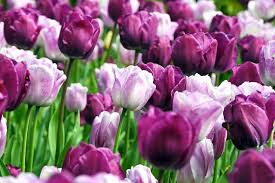 ধন্যবাদ